МОУ Гаврильцевская СОШ
‹‹Всё тайное становится явным.››
Над проектом работали:
Кунайко Наталья ,Склярова Дарья,
Конева Анна.
2014год.
7класс
Тема исследования:Тайны углового коэффициентаЦель: выяснить взаимное расположении графиков линейных  функций в зависимости от коэфициента  “k”.
Мы строили график функцийy=3x          y=3x+2        y=3x-3.
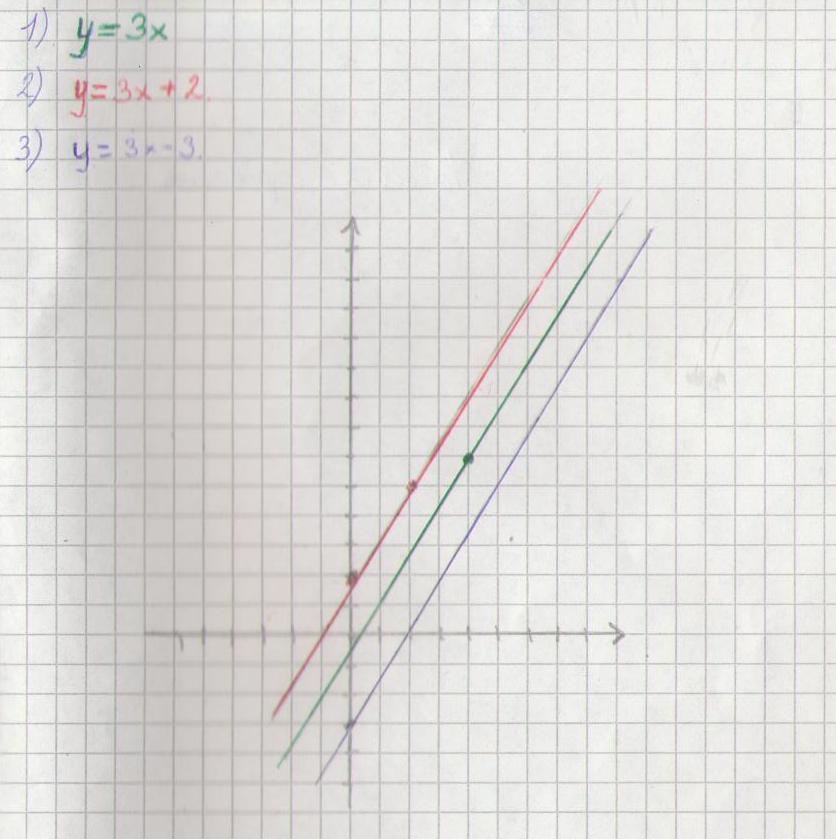 Вывод: 
если коэффициенты k линейных функций одинаковы, то графики будут параллельны.
у
у
х
Мы строили графики функцийy=-x+3                   y=-3x+4
у
Вывод: 
если коэффициенты k линейных функций различны, то графики будут пересекаться
х
0
Задание классу.
Выберите  формулы функций, графики которых
а) параллельны
б)пересекаются
y=2x-3;   y=3x-2;    y=2x;    y=5х+2;   у=-2х
Проверка:
а)Параллельны
у=2х-3 и у=2х
                                              
 б)Пересекаются
у = 2х-3     и   у = 3х -2    и    у = 5х+2   и   у = -2х
Спасибо всему классу за просмотр и за работу!